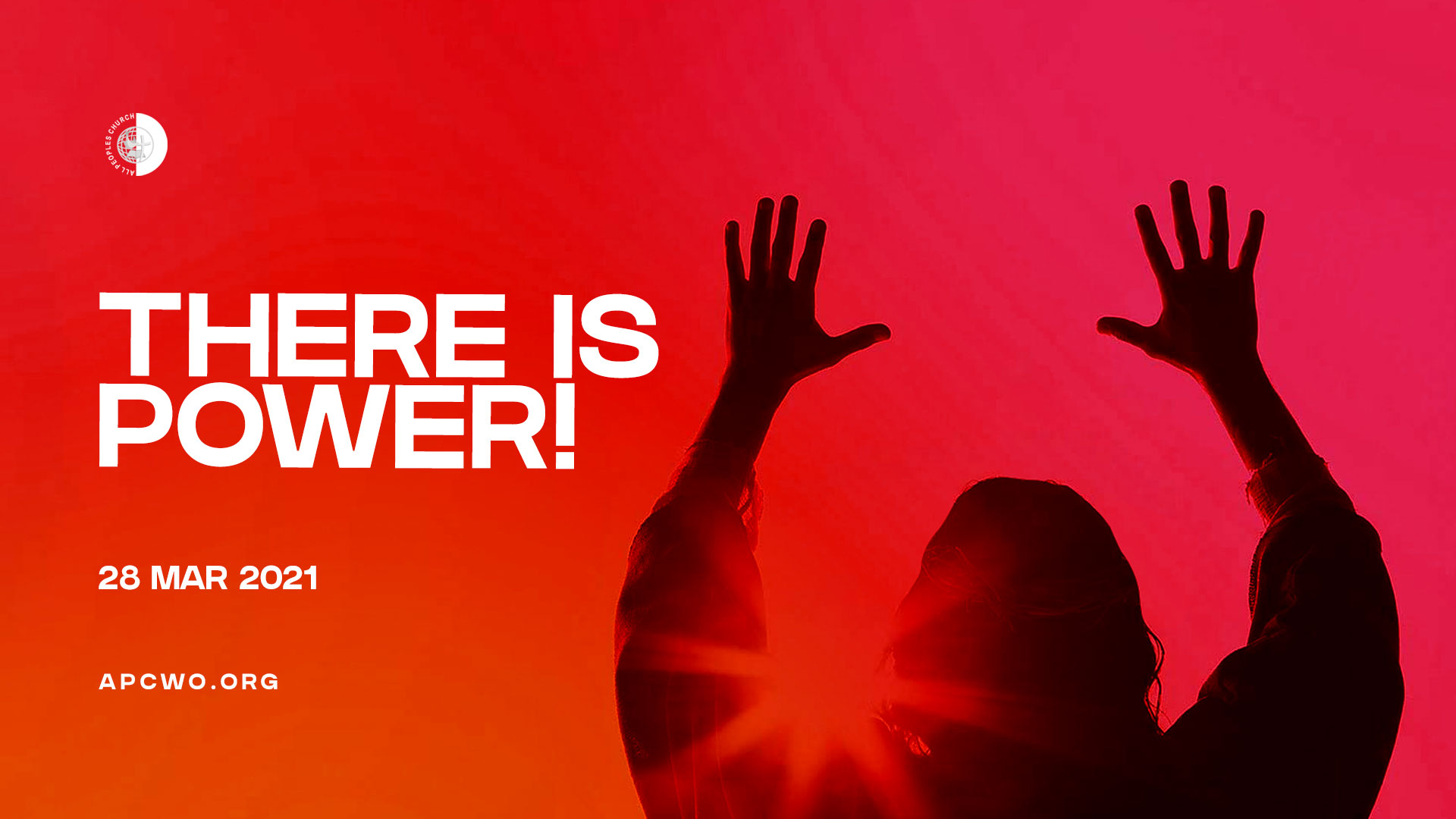 THERE IS POWER IN JESUS’ NAME
Luke 10:17-19
17 Then the seventy returned with joy, saying, "Lord, even the demons are subject to us in Your name." 
18 And He said to them, "I saw Satan fall like lightning from heaven. 
19 Behold, I give you the authority to trample on serpents and scorpions, and over all the power of the enemy, and nothing shall by any means hurt you.
THERE IS HOLY SPIRIT POWER
Acts 10:38  
how God anointed Jesus of Nazareth with the Holy Spirit and with power, who went about doing good and healing all who were oppressed by the devil, for God was with Him.
THERE IS HOLY SPIRIT POWER
Acts 1:8  
But you shall receive power when the Holy Spirit has come upon you; and you shall be witnesses to Me in Jerusalem, and in all Judea and Samaria, and to the end of the earth."
THERE IS POWER IN THE WORD
Luke 1:37 (TPT)
Not one promise from God is empty of power, for nothing is impossible with God!”

Luke 1:37 (ASV)  
For no word from God shall be void of power.
THERE IS POWER IN THE BLOOD
Revelation 12:11
And they overcame him by the blood of the Lamb and by the word of their testimony, and they did not love their lives to the death.
FAITH CONNECTS WITH GOD’S POWER
John 11:40
Jesus said to her, "Did I not say to you that if you would believe you would see the glory of God?"